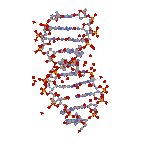 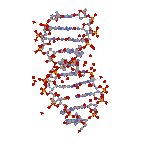 Tudomány és Művészet Kórélettana
Választható kreditpontos graduális és posztgraduális tantárgy 
2018/2019. II. félév
Kövek az életünkben - Mire jók a kövek? 
Prof. Dr. Rosivall László
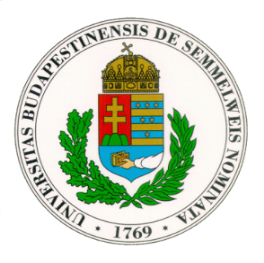 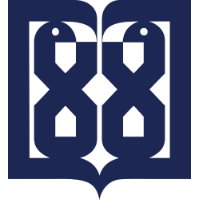 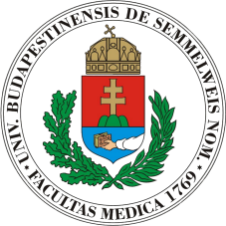 Semmelweis Egyetem, Kórélettani Intézet
Elméleti és Transzlációs Orvostudományi Doktori Iskola
Nemzetközi Nephrológiai Kutató és Képző Központ
Teheráni Orvostudományi Egyetem
Újkőkorszaki eszközök, Thesszaloniki Múzeum
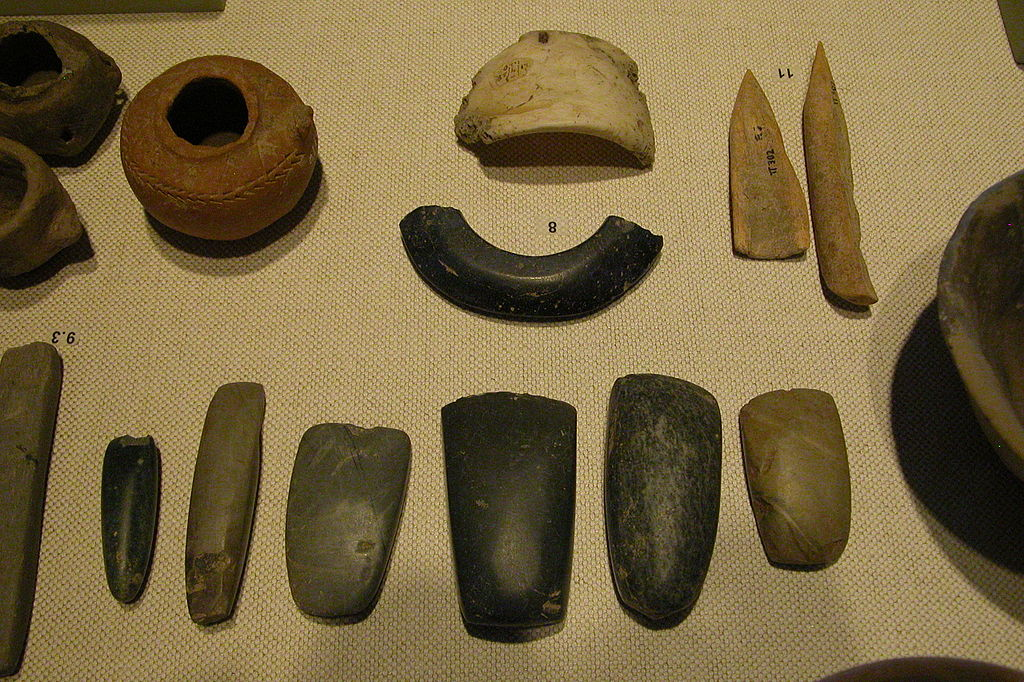 A kőkorszak az őskor egy szakasza, körülbelül 2,4 millió évvel ezelőttől i. e. 4500-ig tart.
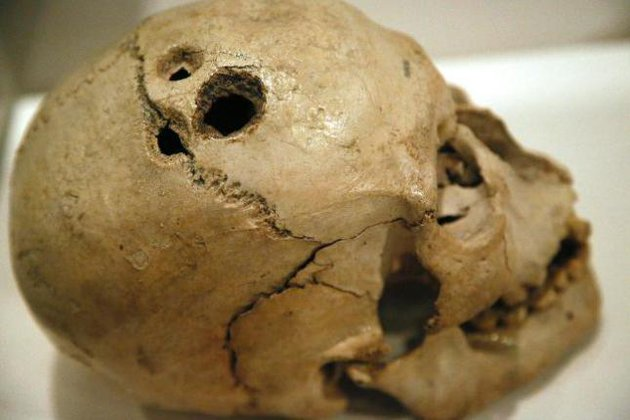 Koponyaműtét, 
lékelés a kőkorszakban
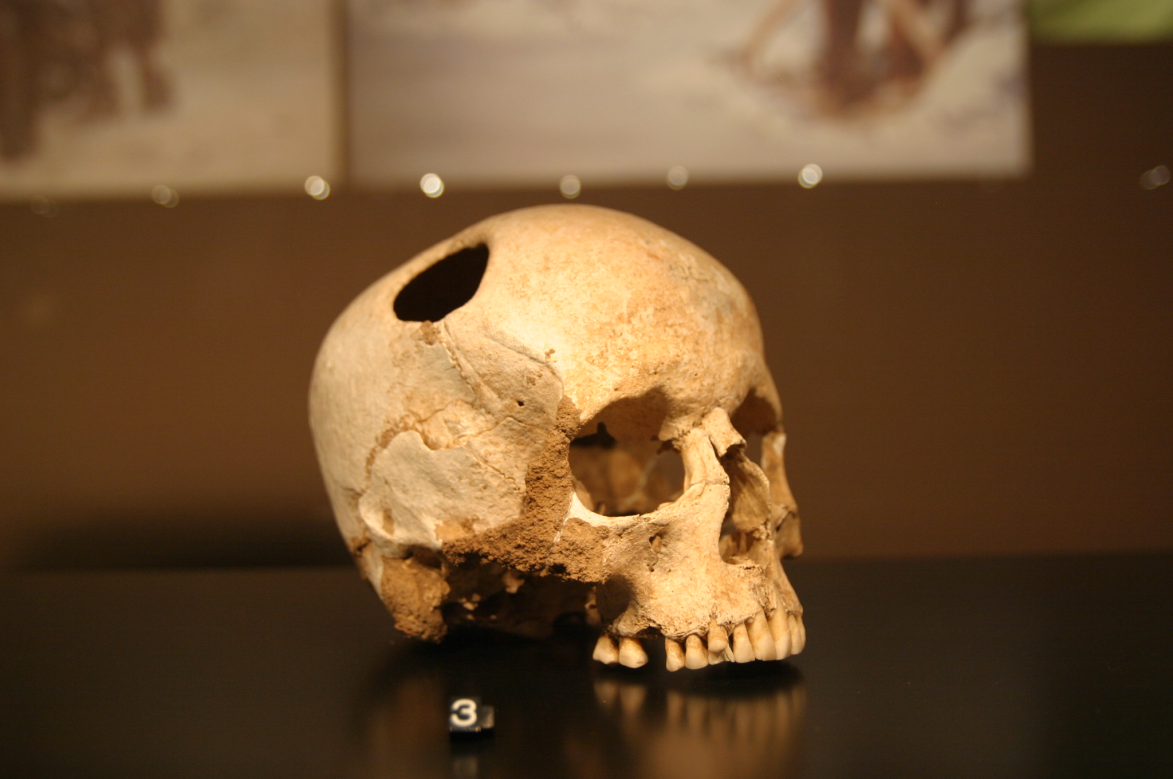 Gyógyítási vagy rituális?!
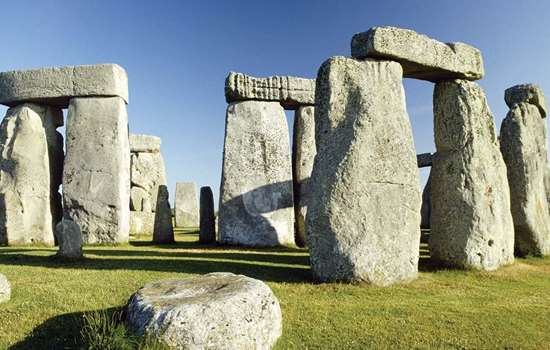 Stonehenge
Anglia, Kr.e.. kb. 2500
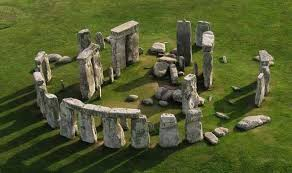 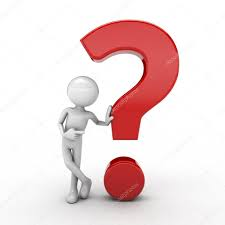 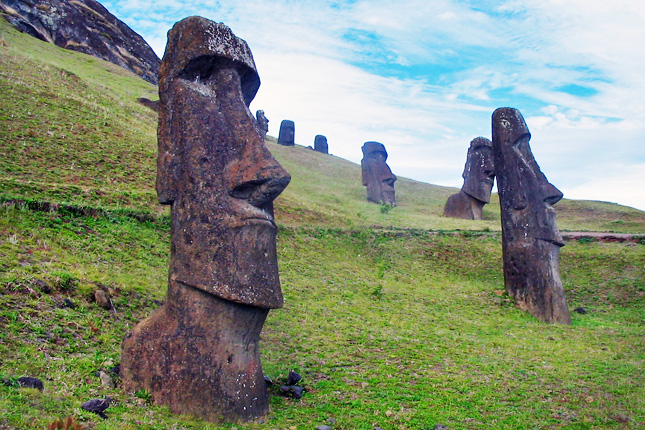 Húsvét-sziget: A híres kőszobrok a Rano Ranaku vulkán oldalában
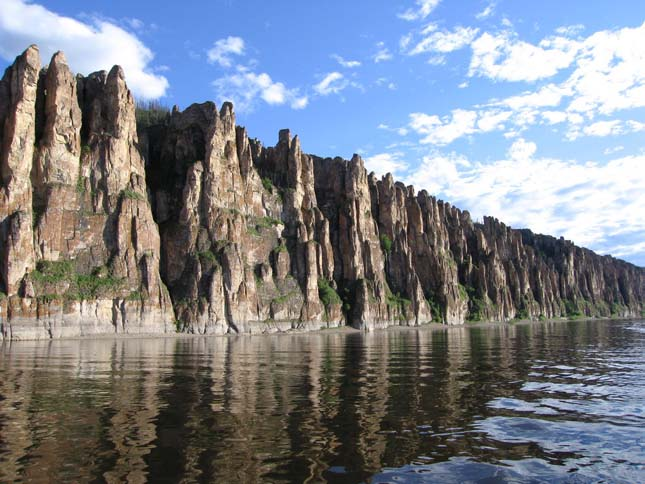 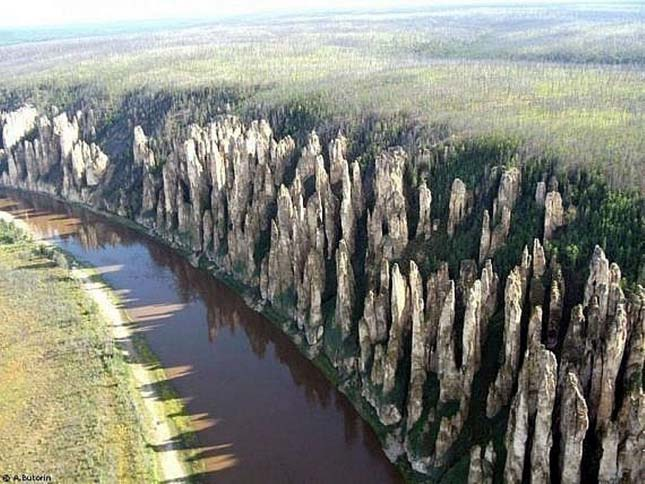 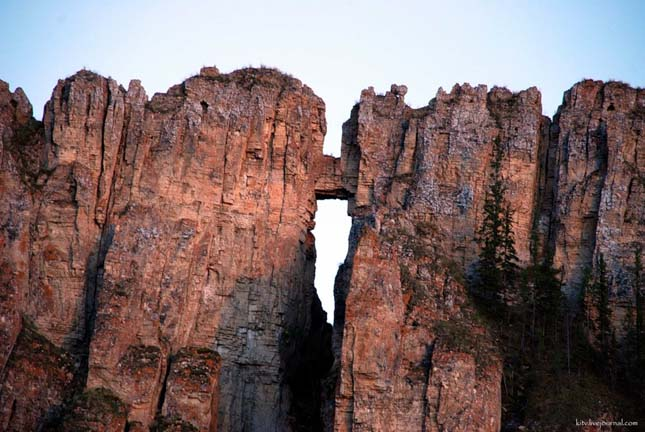 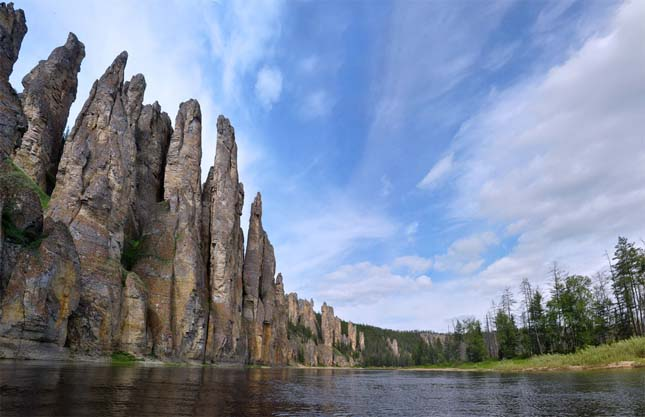 Jakutföldi Léna menti 100-150  m magas sziklapillérek
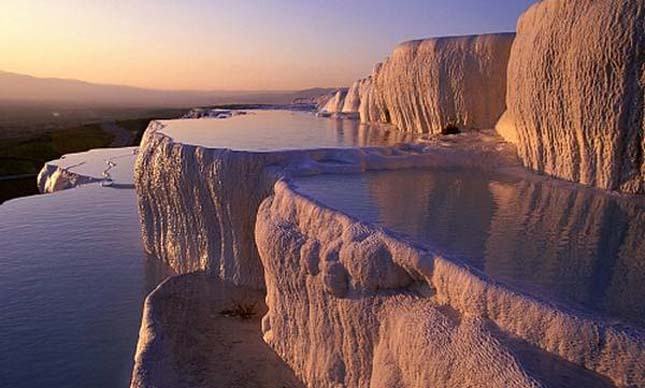 Pamukkal, Törökország
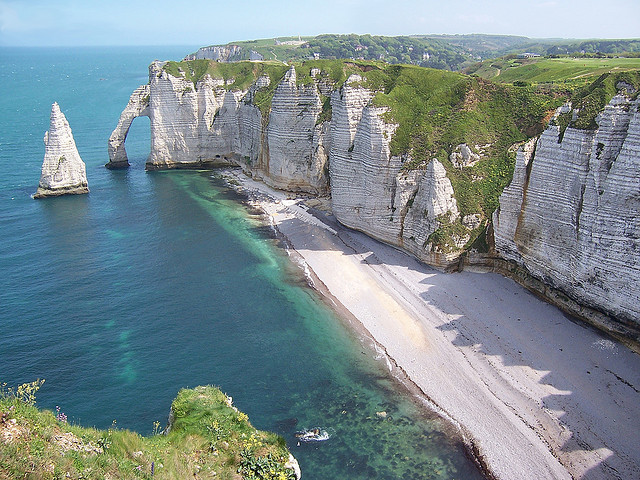 Etratat, Normandia
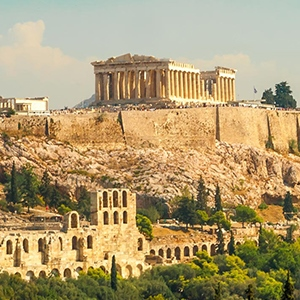 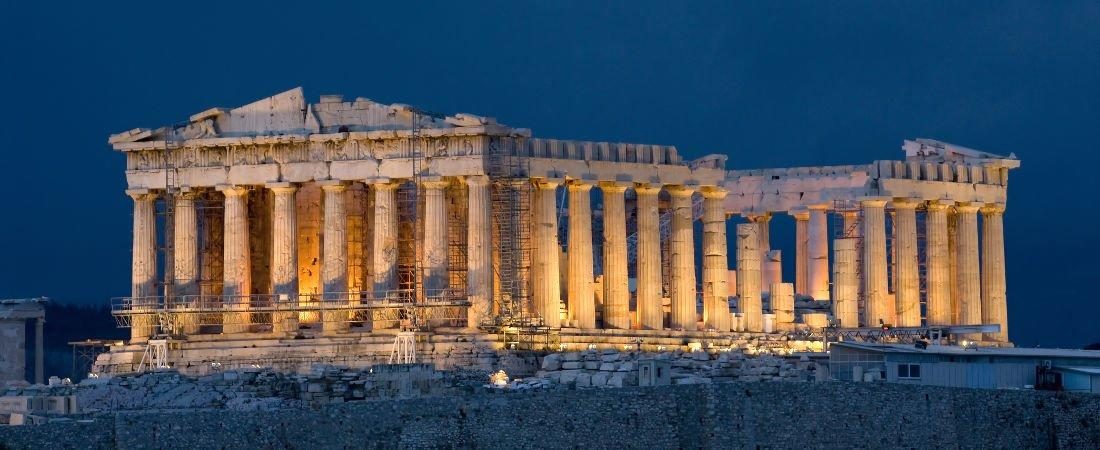 Acropolis, Athen
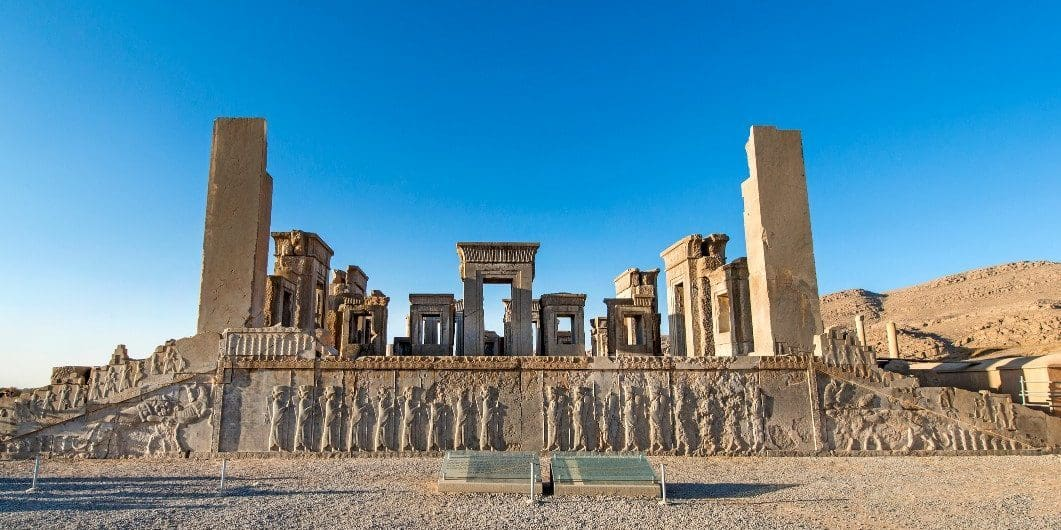 Persepolis,  Shiraz
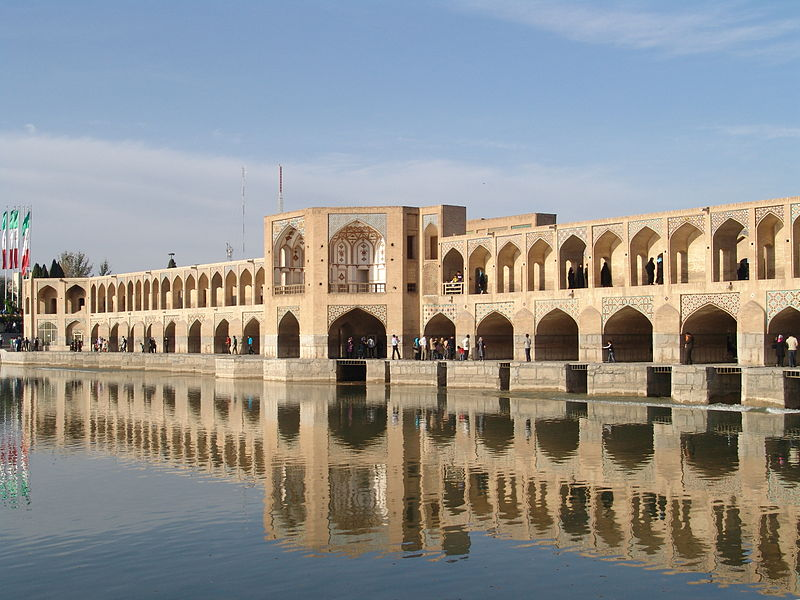 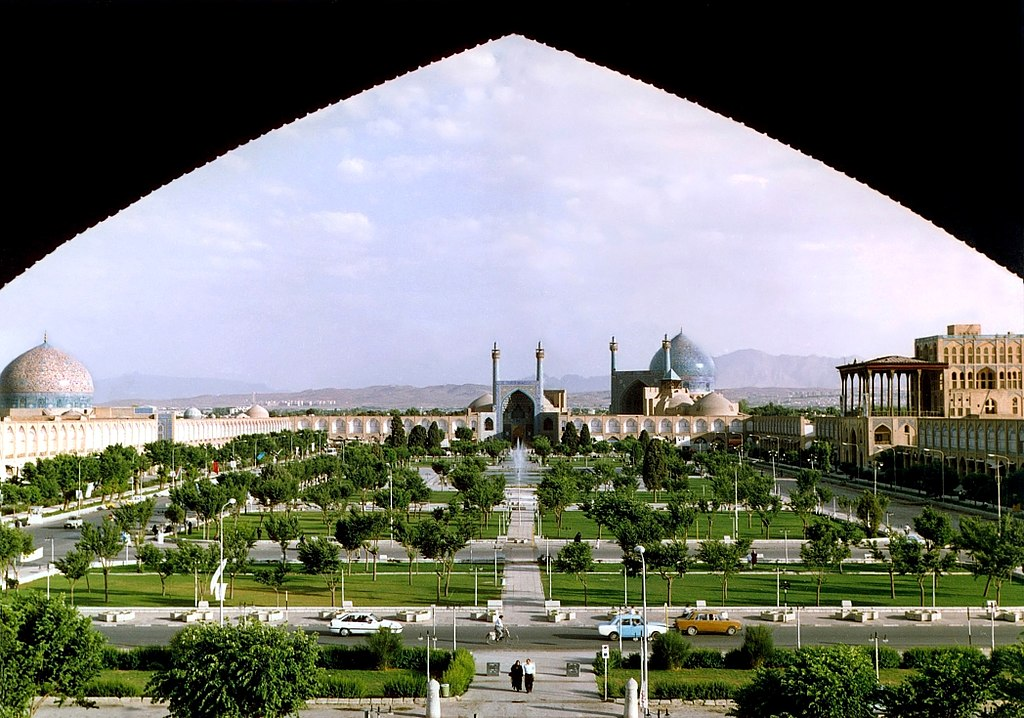 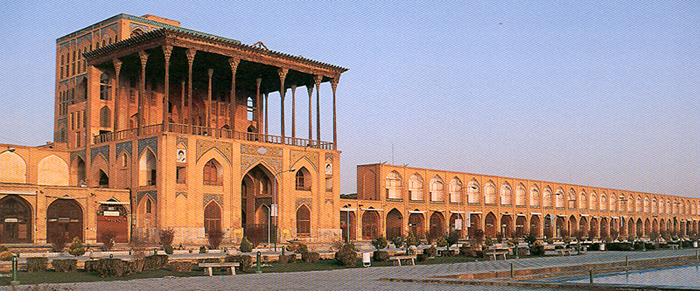 Isfahan
Sziklákba épített város - Setenil de Las Bodegas
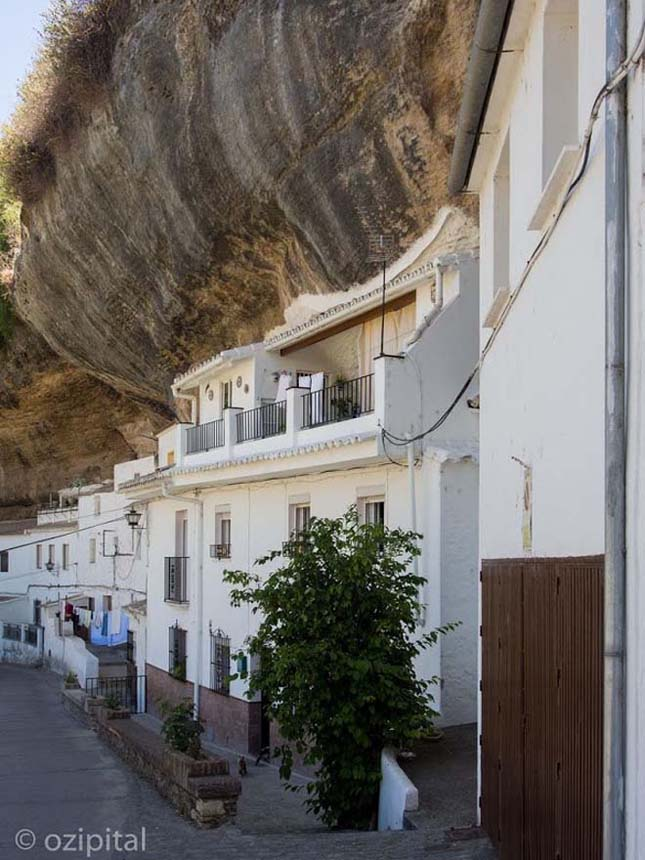 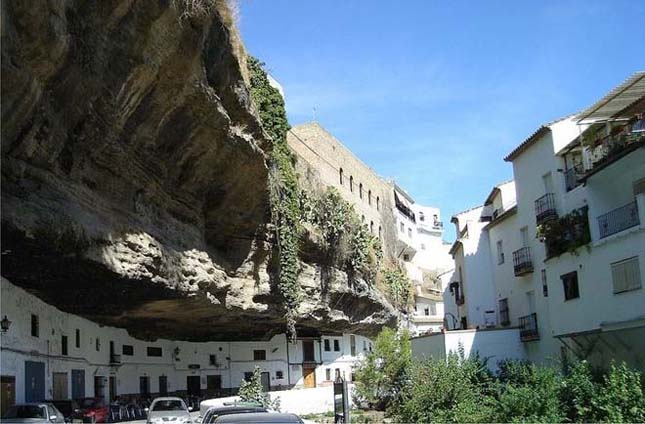 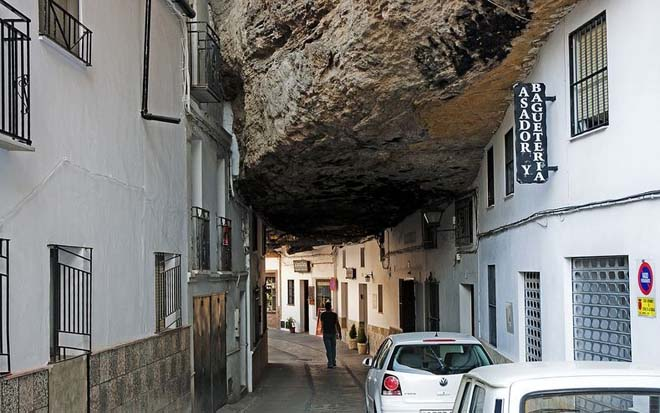 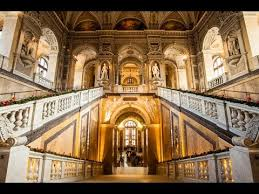 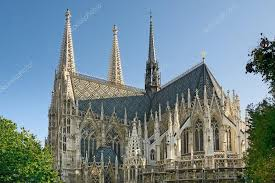 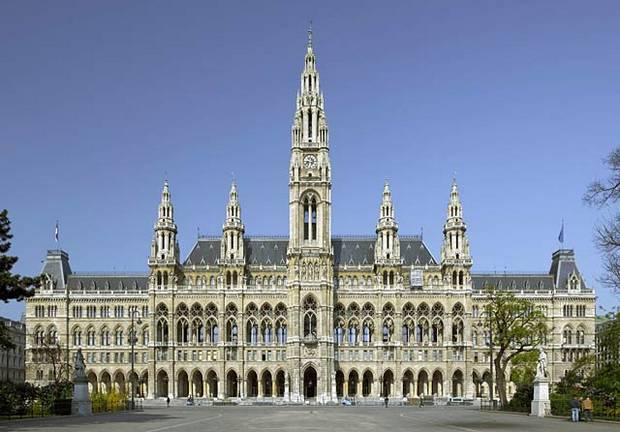 Bécs városháza,  egyetem, Votivkirche,  Művészettörténeti,Természettudományi Múzeumok lajtamészkőből
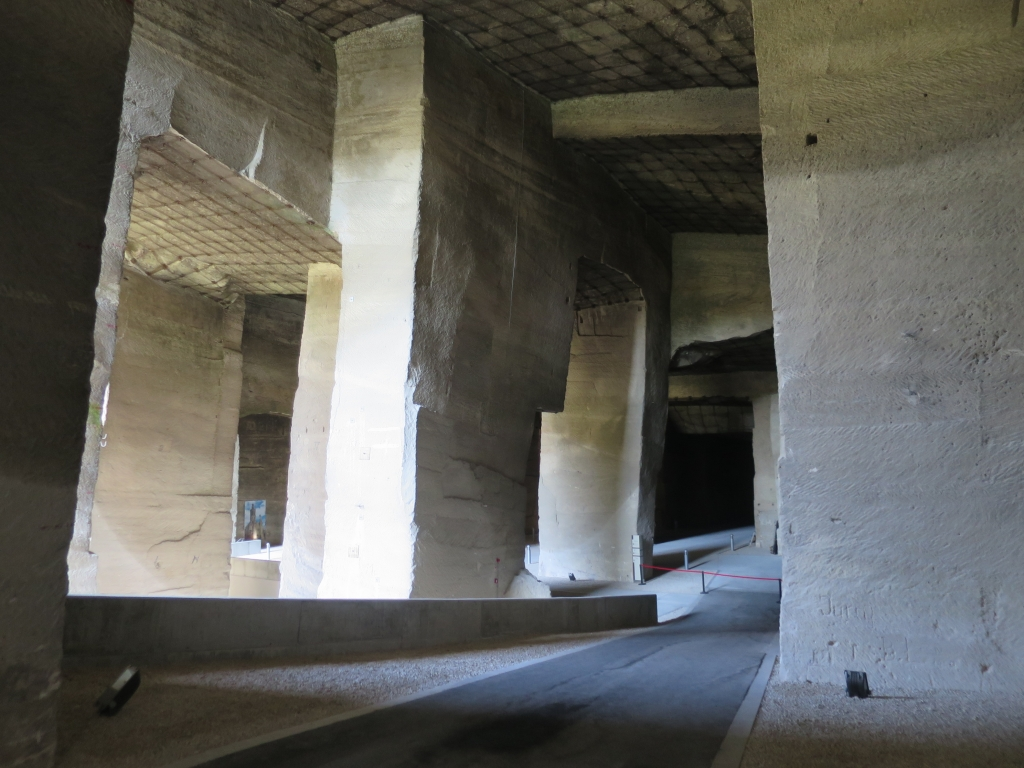 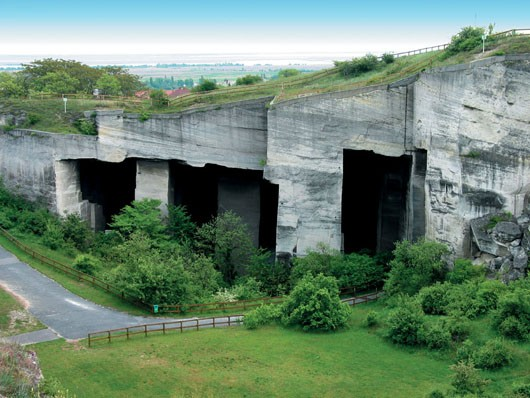 Fertőrákos,  kőfejtő: a lajtamészkő , 10-12 millió éves, Pannon-beltenger mésziszap, római kortól
Kövek és a művészek
Nem tudhatom
„...s az iskolába menvén, a járda peremén,hogy ne feleljek aznap, egy kőre léptem én,ím itt e kő, de föntről e kő se látható,nincs műszer, mellyel mindez jól megmutatható.”
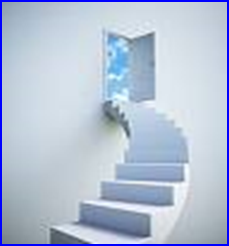 Radnóti Miklós, 1944
„Mióta készülök, hogy elmondjam nekedszerelmem rejtett csillagrendszerét;egy képben csak talán, s csupán a lényeget.De nyüzsgő s áradó vagy bennem, mint a lét,és néha meg olyan, oly biztos és örök,mint kőben a megkövesült csigaház.”
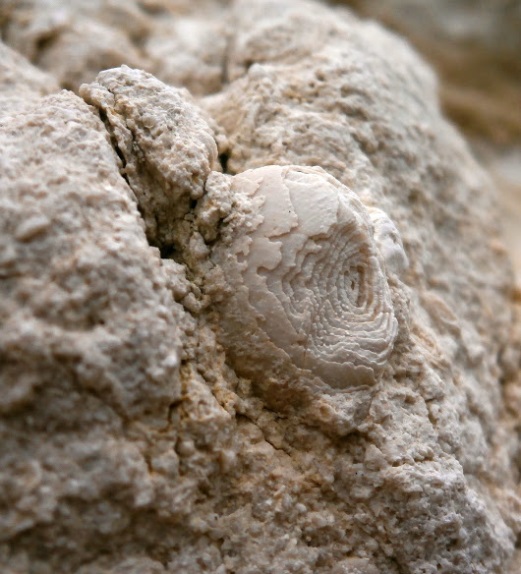 Radnóti Miklós: Tétova óda
Prohászka OttokárKő az úton
„Gondolod, kerül életed útjábaEgyetlen gátló kő is hiába?Lehet otromba, lehet kicsike,Hidd el, ahol van, ott kell lennie.”
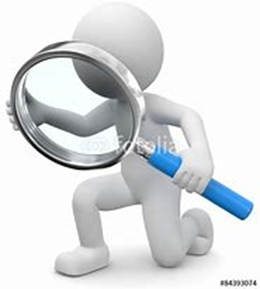 Wass Albert:
Üzenet haza

„Üzenem az otthoni hegyeknek: a csillagok járása változó. És törvényei vannak a szeleknek, esőnek, hónak, fellegeknek és nincsen ború, örökkévaló. A víz szalad, a kő marad, a kő marad. 

…………………………………………

És lészen csillagfordulás megint és miként hirdeti a Biblia: megméretik az embernek fia s ki mint vetett, azonképpen arat. Mert elfut a víz és csak a kő marad, de a kő marad. „
Bajorerdő, 1948.
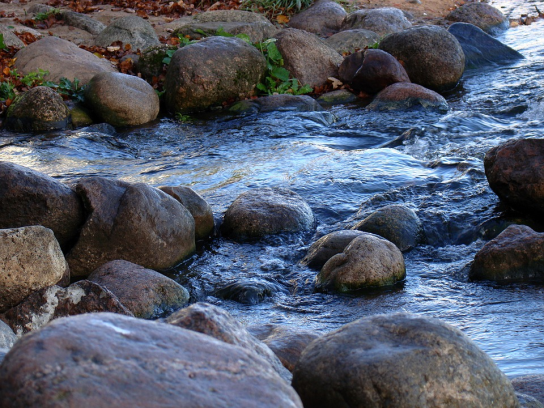 „Föl-földobott kő, földedre hullva,Kicsi országom, újra meg újraHazajön a fiad.
………………………

Föl-fölhajtott kő, bús akaratlan,Kicsi országom, példás alakbanTe orcádra ütök.”
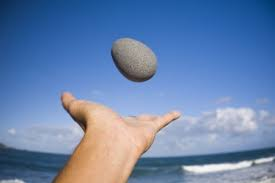 Ady Endre: A föl-földobott kő
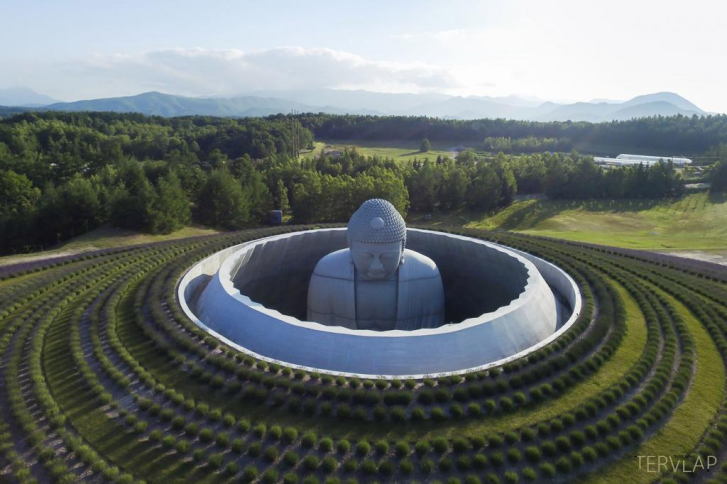 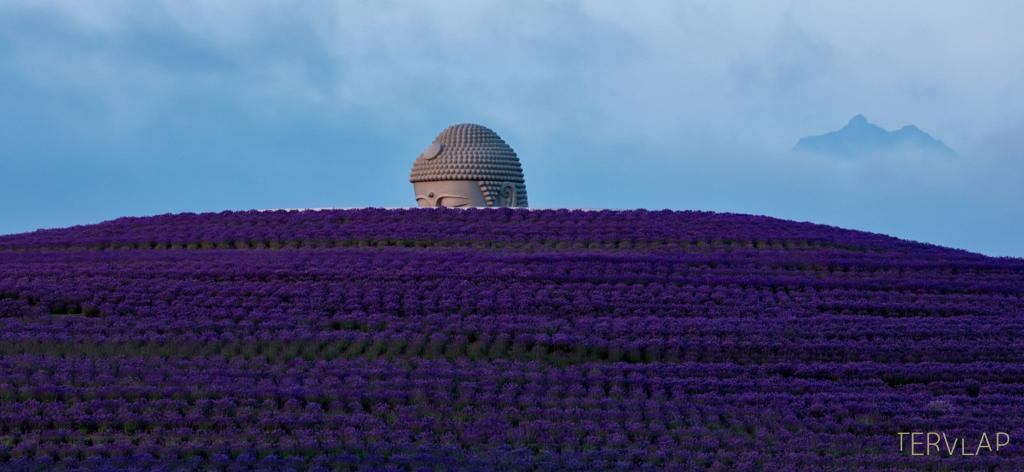 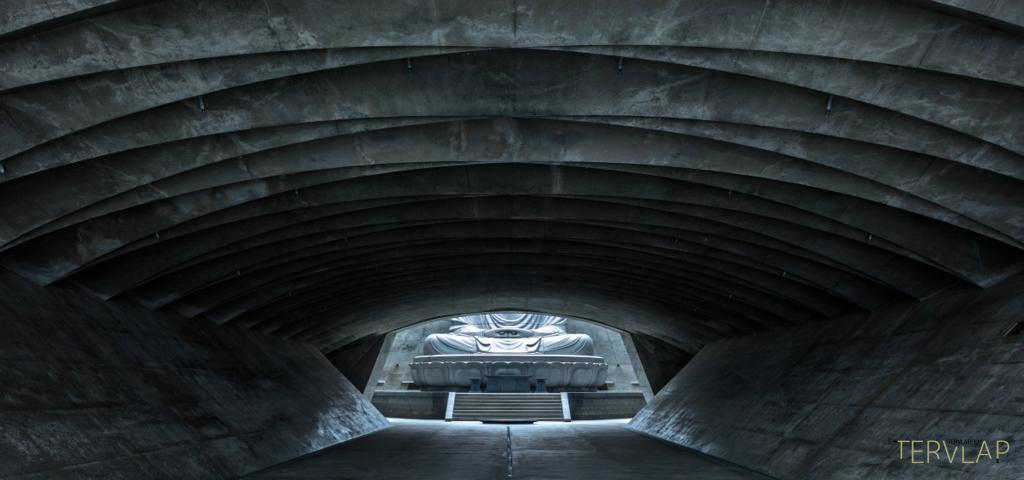 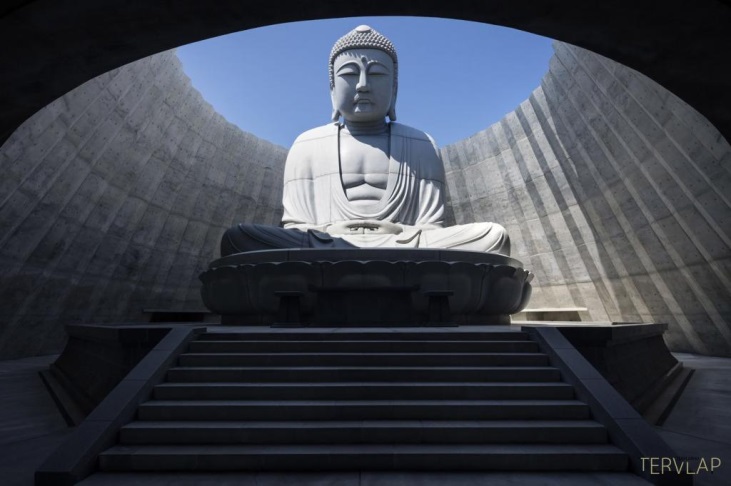 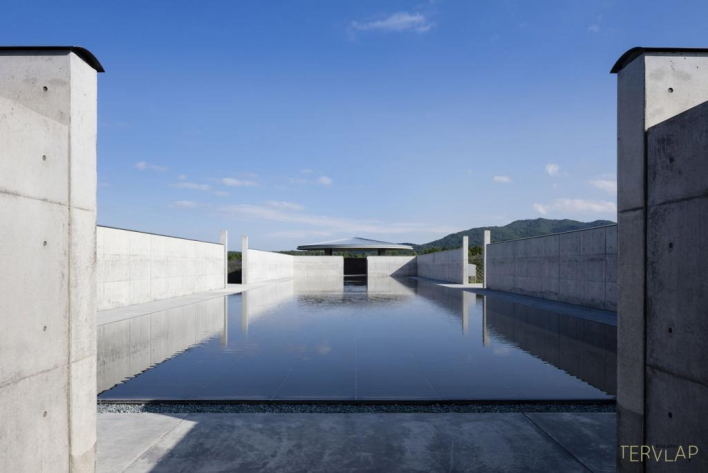 Tadao Ando,  Buddha Imaház
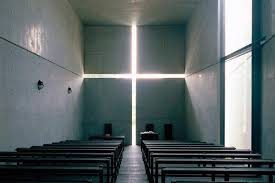 Tadao Ando, építész, Oszaka
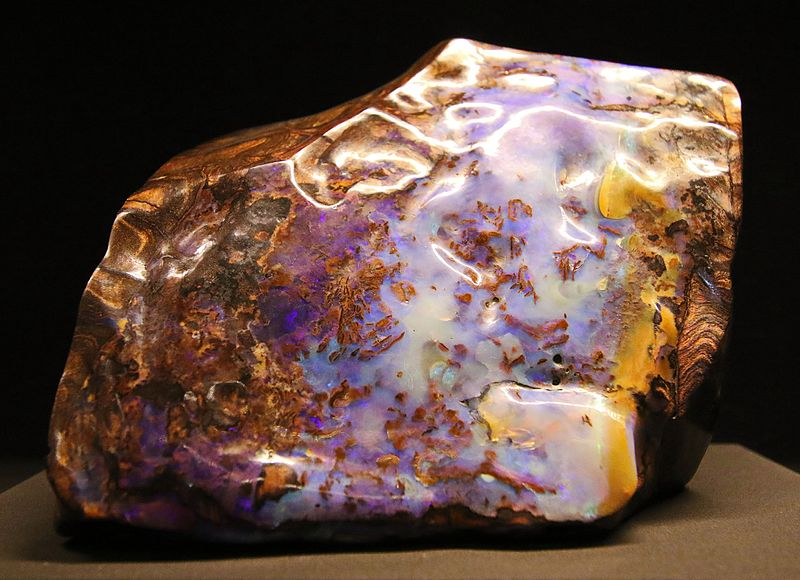 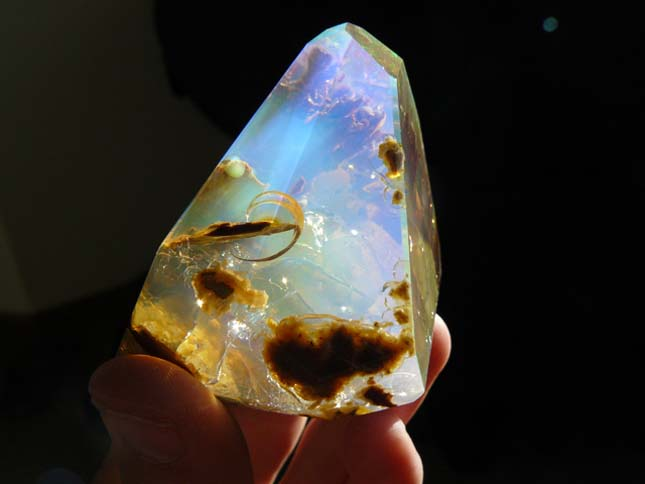 Opál
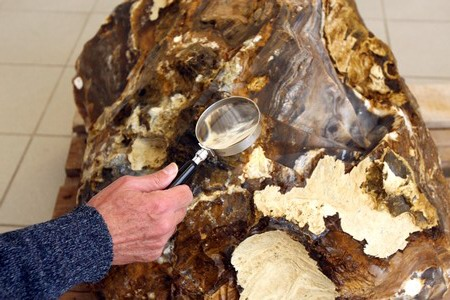 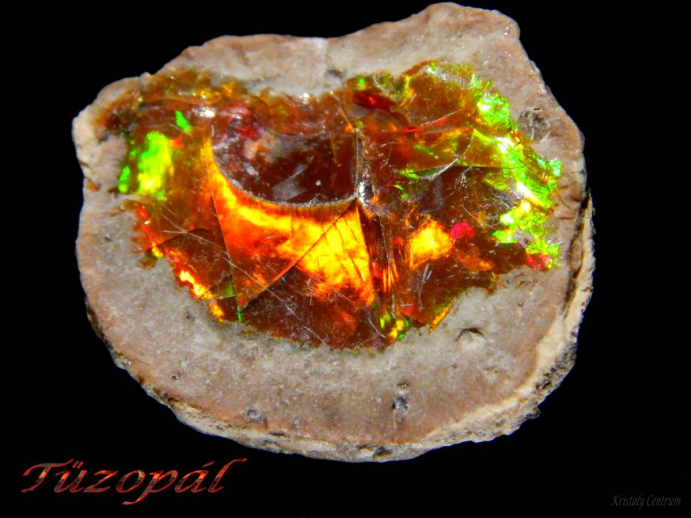 Kisnána, 2006, 3-400 kg
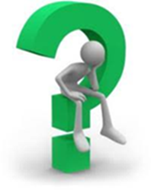 Japán Zen kert
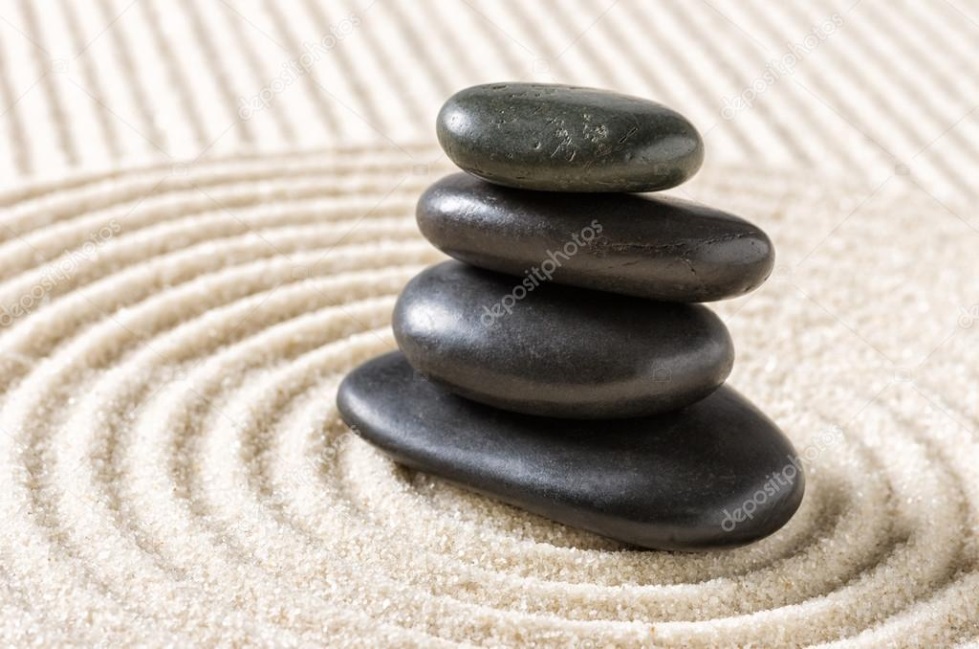 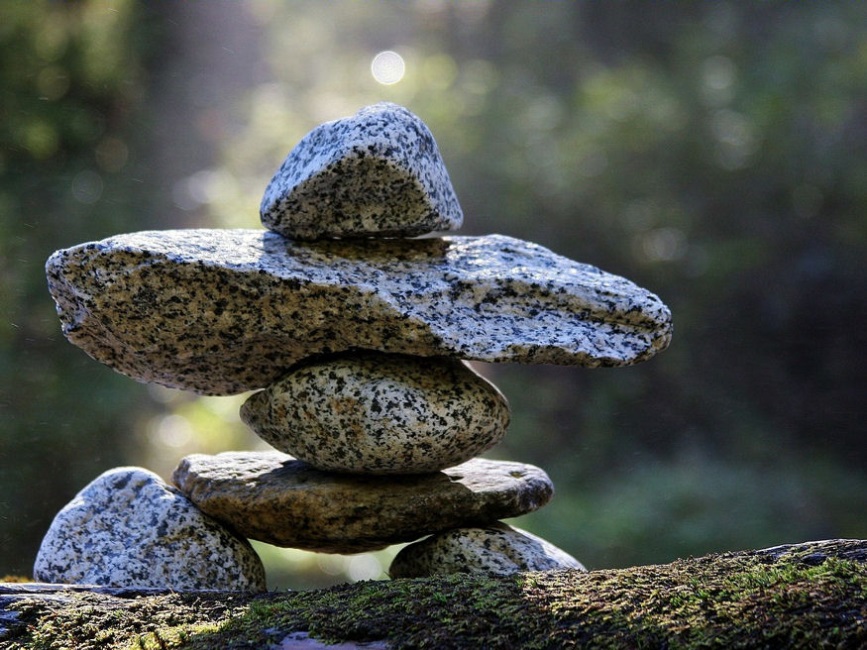 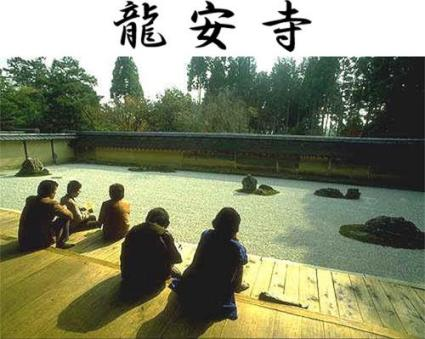 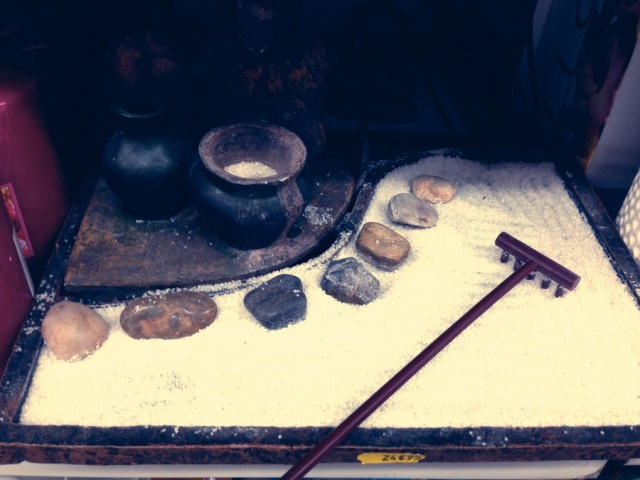 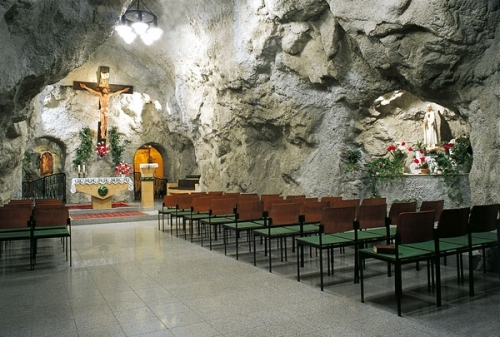 Sziklatemplom, Budapest
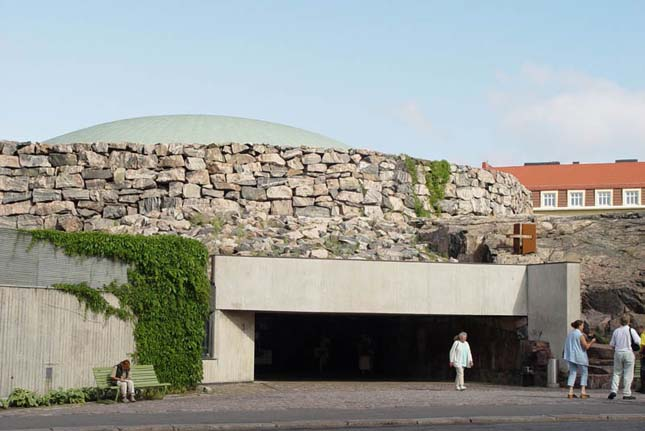 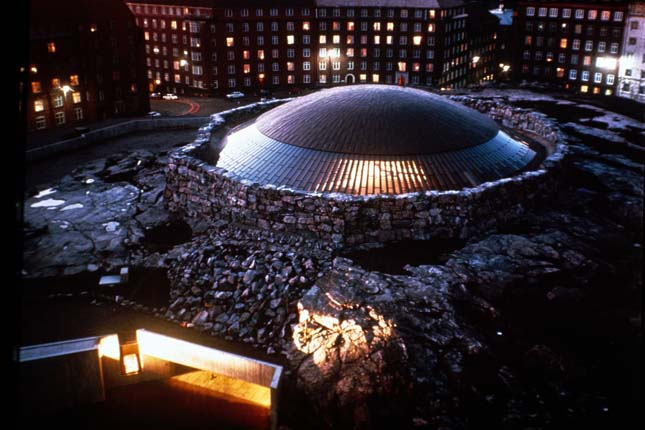 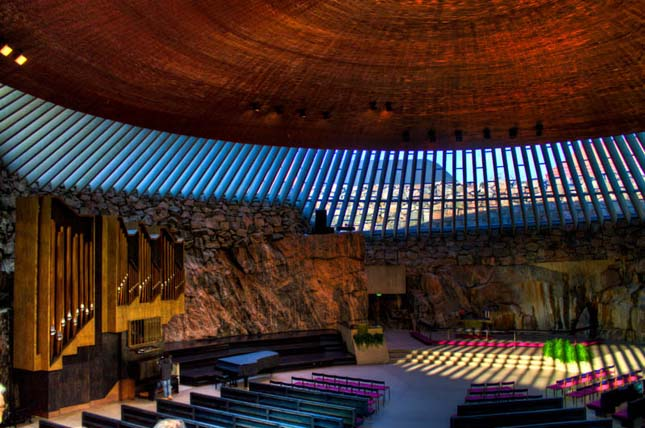 Sziklatemplom, Helsinki, Timo és Tuomo Suomalainen
Ősi mérgek, 

Ősi gyógyszerek,

Ásványok az orvoslásban!?
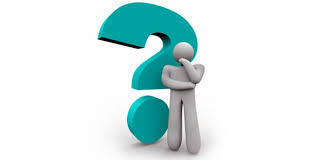 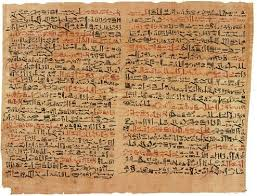 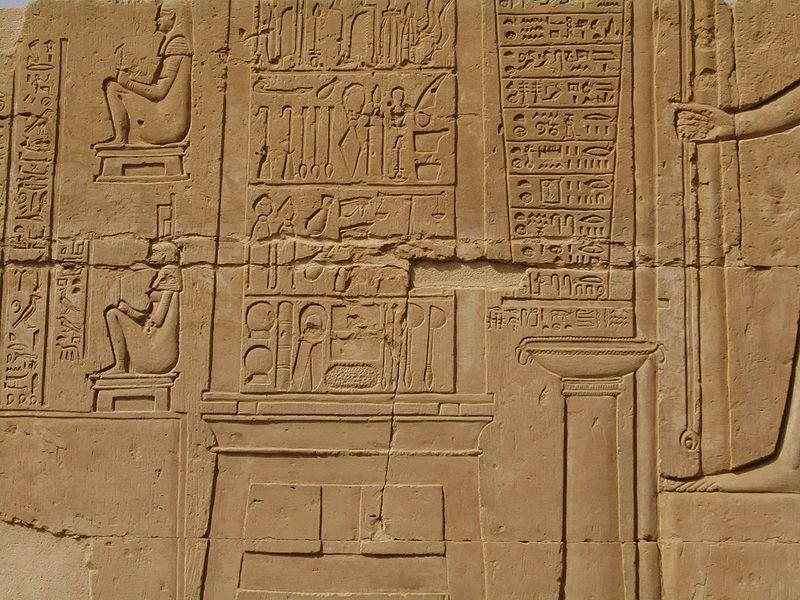 A fáraók gyógyszertára
Sebészi műszerek KOM OMBO templom hátsó 
falának részletén. Két istennő ül a szülőszékeken.
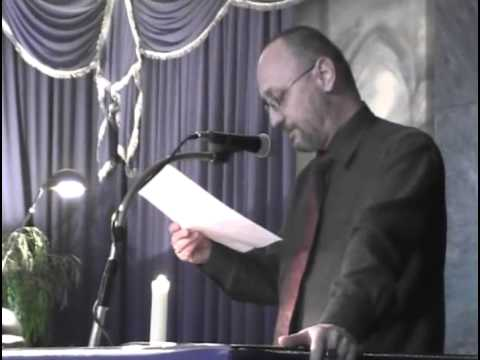 Aki válaszol: Lenkei Tibor polihisztor

Aki:
-   Románra fordítja Abraka Cirip furfangjait,
Őslénytani kutatásokat  végez és publikál
Dinoszaurusz ürüléket kutat Patagóniában
Ismeretlen hegyeket mászik meg az Antarktiszon
Új ásványokat fedez fel
A Spitzbergákon megtalálja a rég keresett meteoritot
Régiségszakértő és becsüs
Ásványokat nevez el és talál
Ásványbörzéket rendez itthon és Amerikában
Verseket ír és ad ki, stb.